Requesting a Transfer of Records
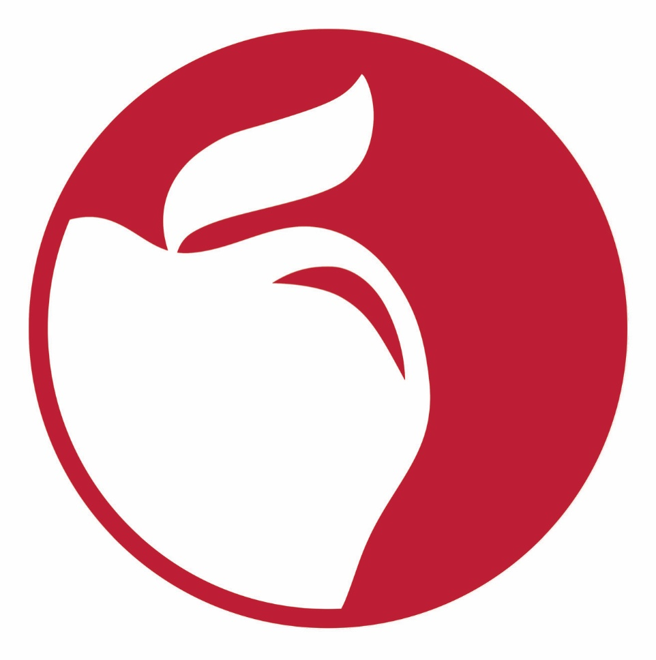 Sending Records to Digitization
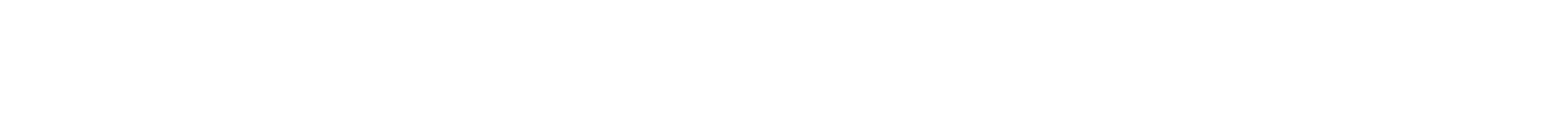 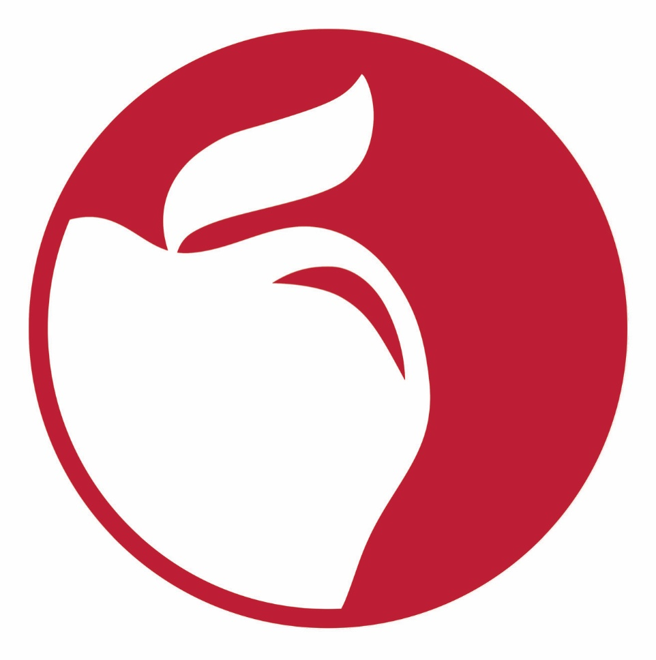 Requesting Transfer of Records
Once approval from The Division of the Registrar is received, send boxes to Digitization at Central Enrollment
Go to the CCS Intranet
At the top of the page, click on “Departments”
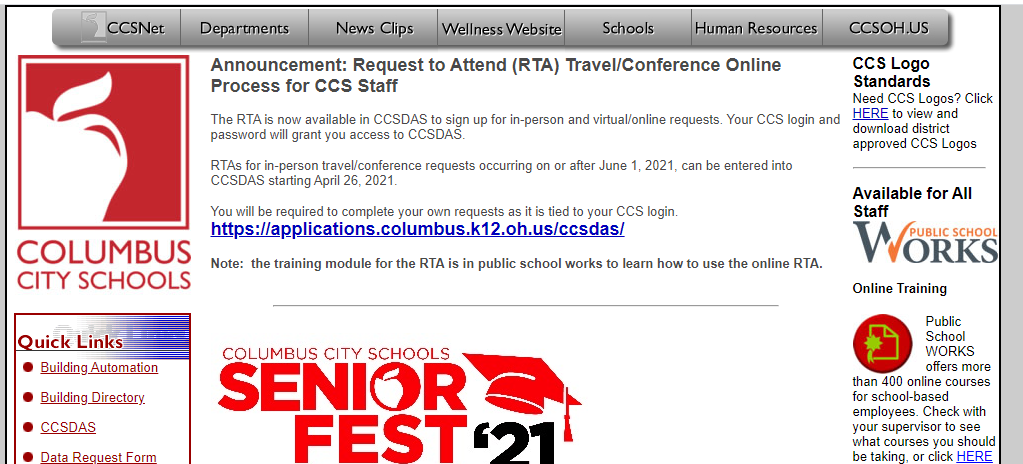 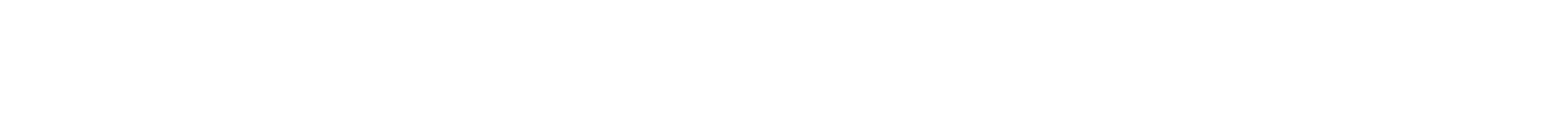 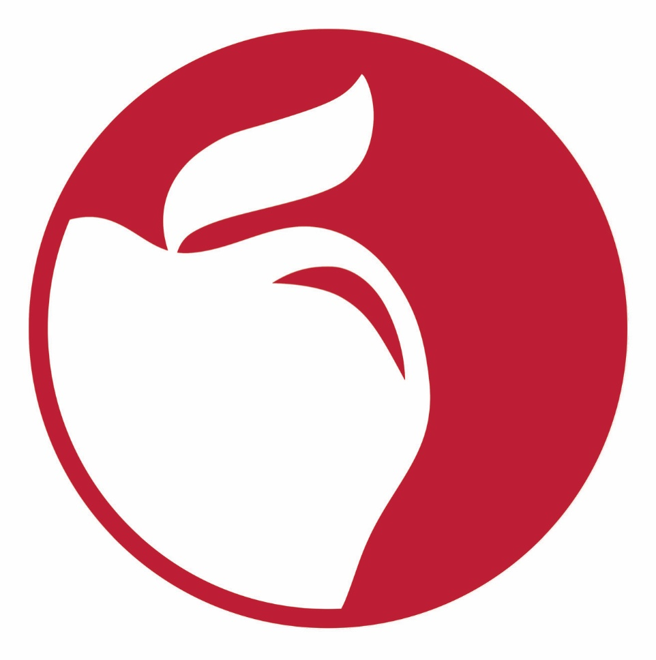 Requesting Transfer of Records
Select Purchasing, Delivery Services, Print Services, and Warehousing
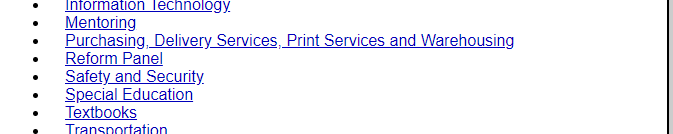 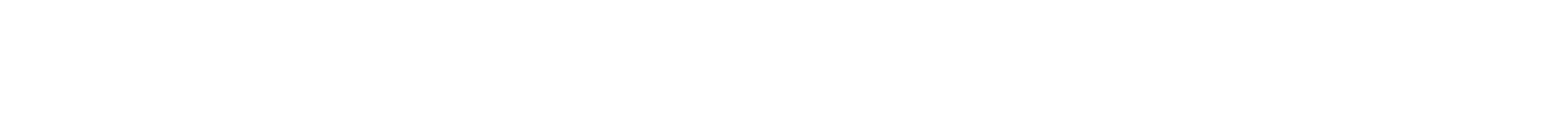 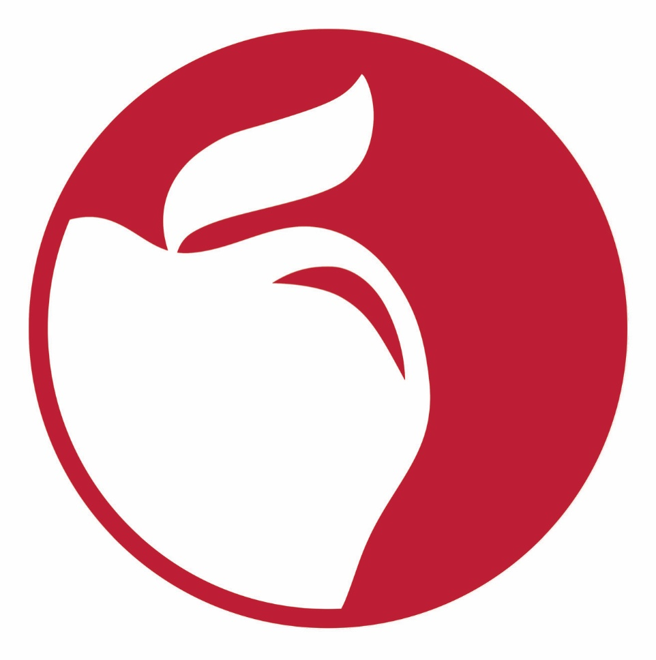 Requesting Transfer of Records
Select Delivery Services Work Request (DSWR)
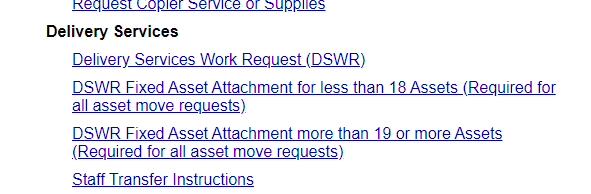 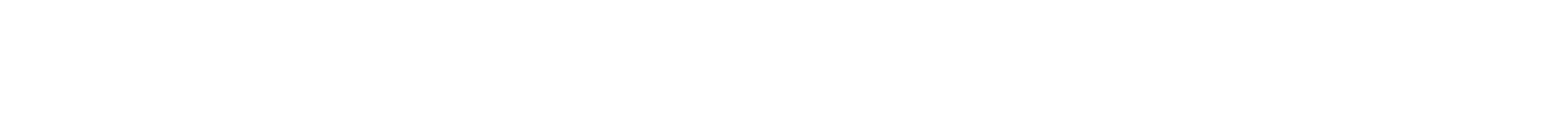 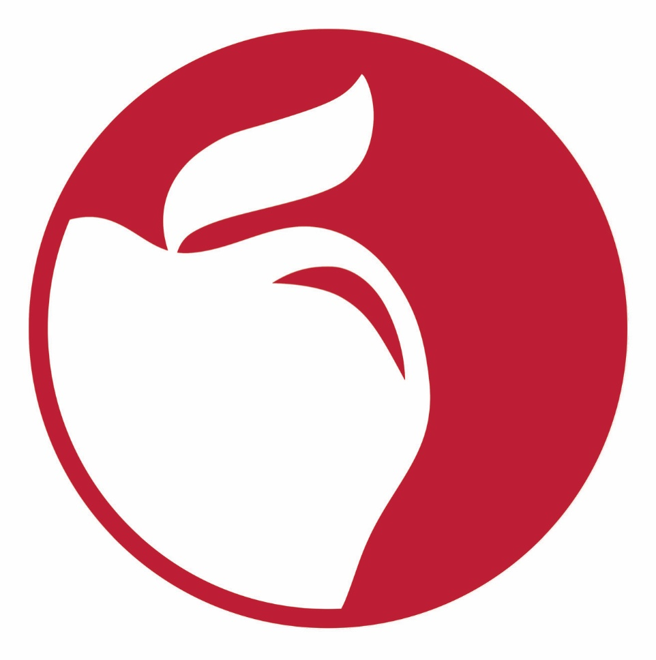 Requesting Transfer of Records
Once selecting DSWR, a small box will appear at the bottom of the screen. It is the downloaded document.  This is what it will look like:
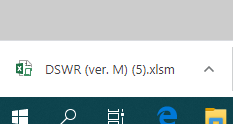 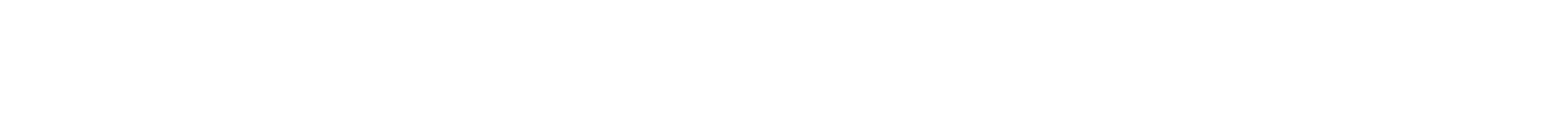 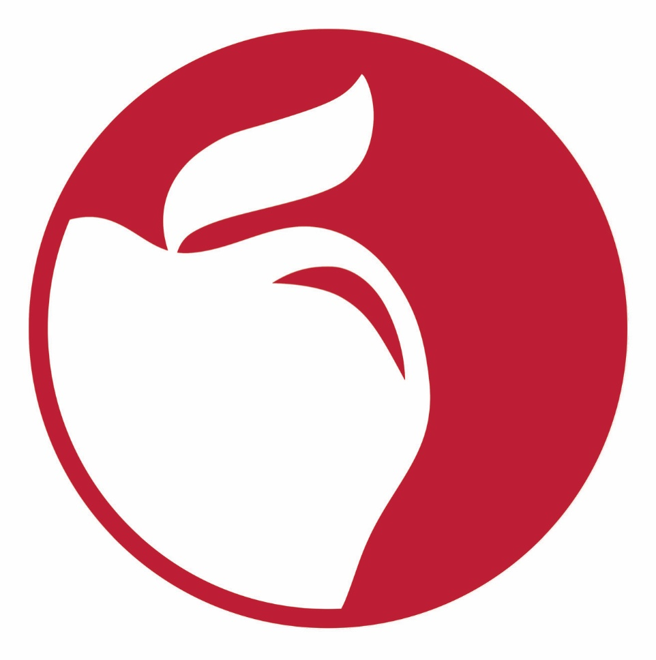 Requesting Transfer of Records
When this document opens, click on the Enable Content button in order to make the appropriate selection.
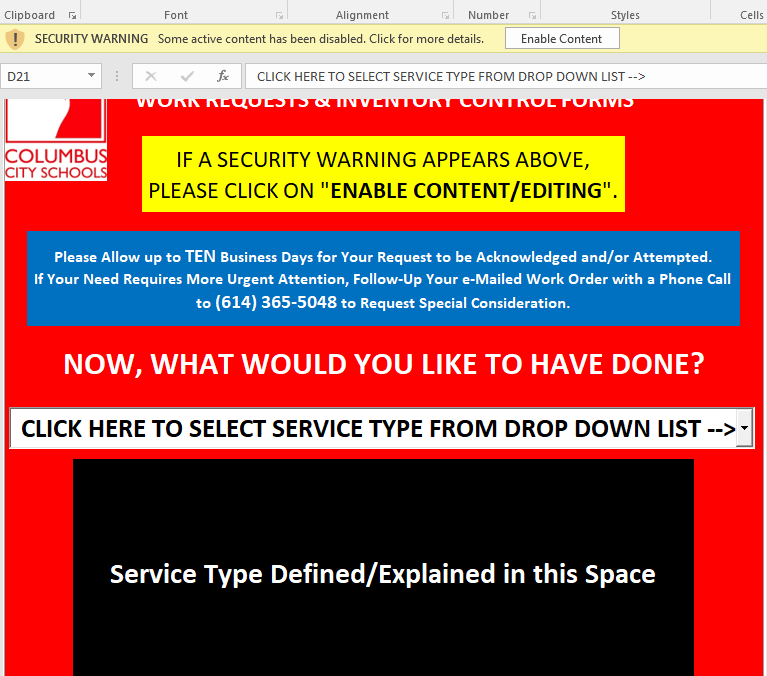 Enable Content button
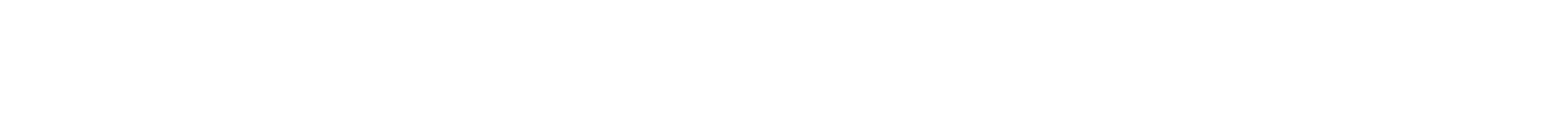 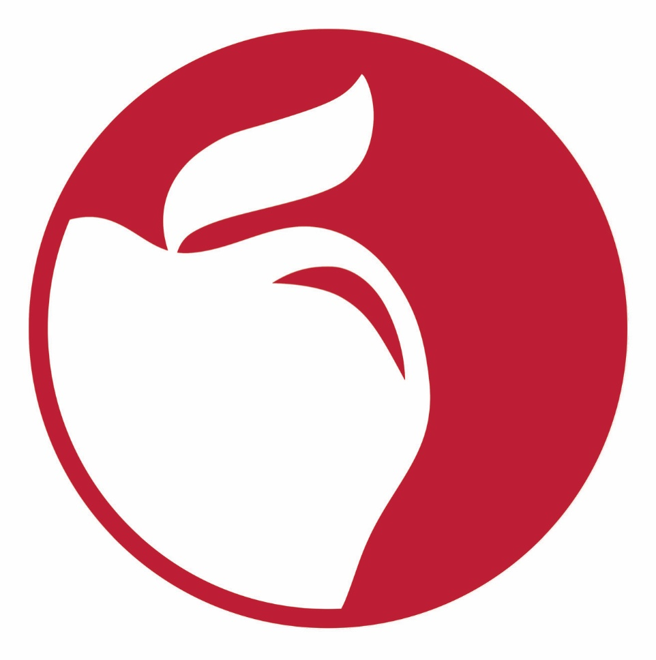 Requesting Transfer of Records
Select the appropriate drop down from:“Click Here to Select Service Type From Drop Down List”
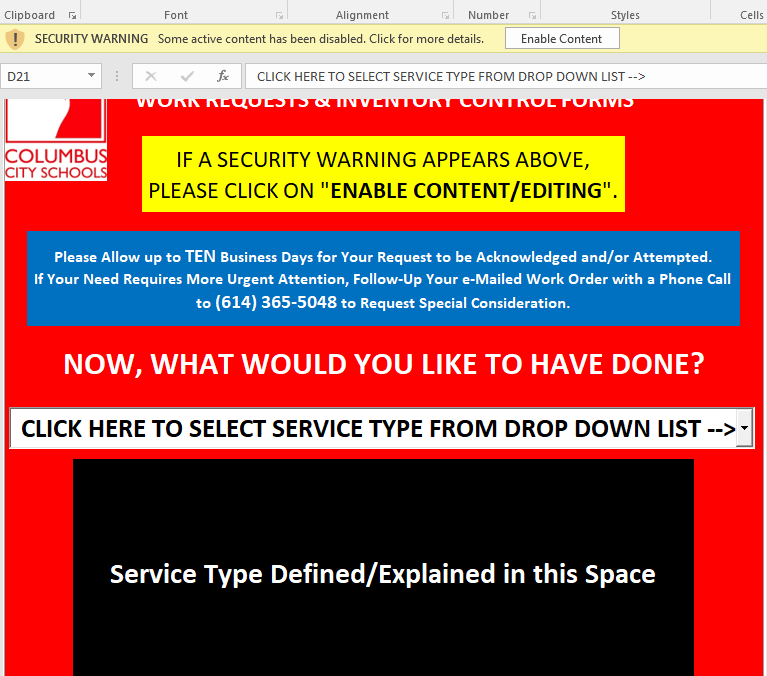 Click here to make selection
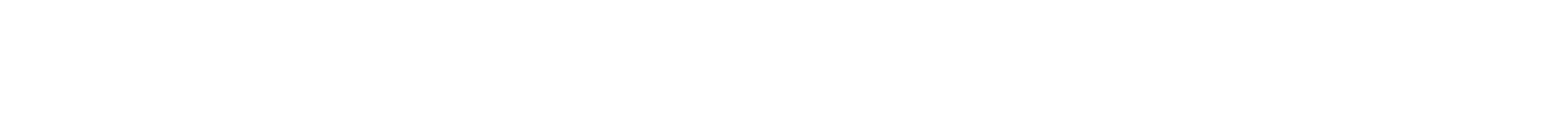 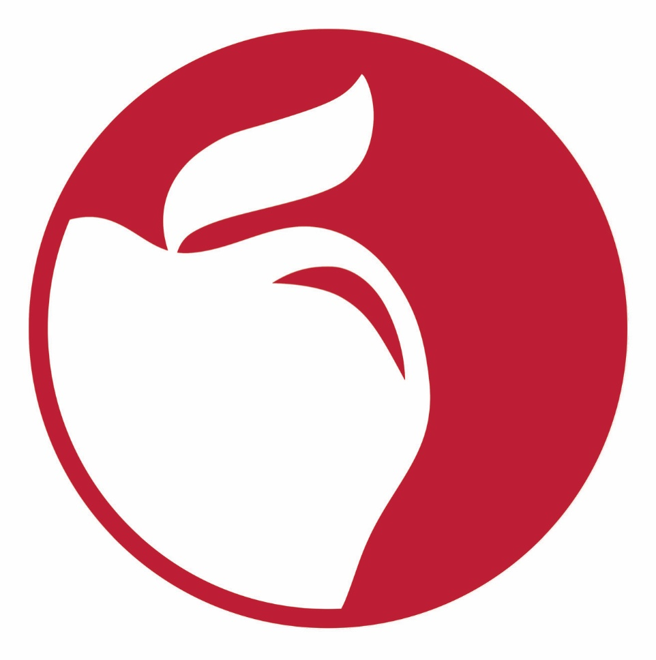 Requesting Transfer of Records
Select Transfer.
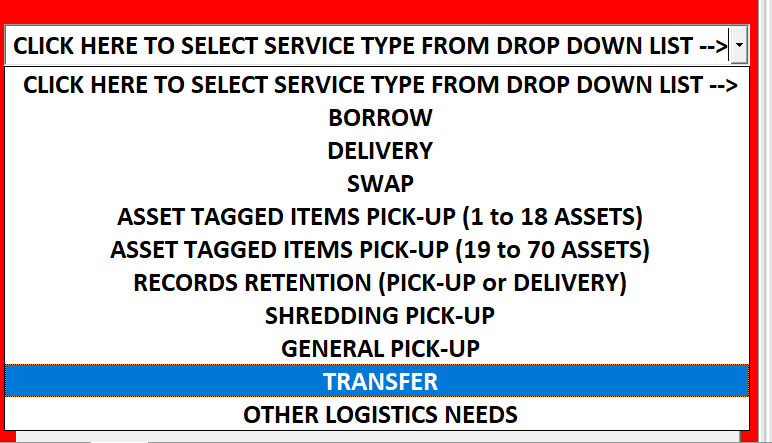 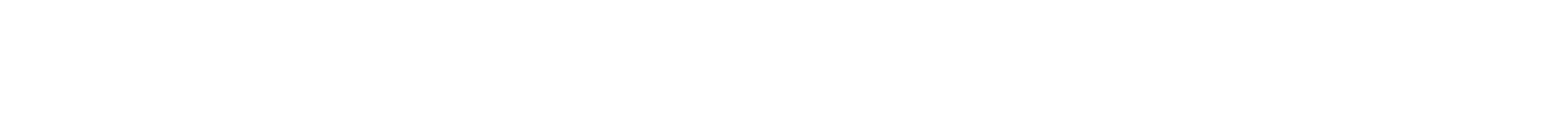 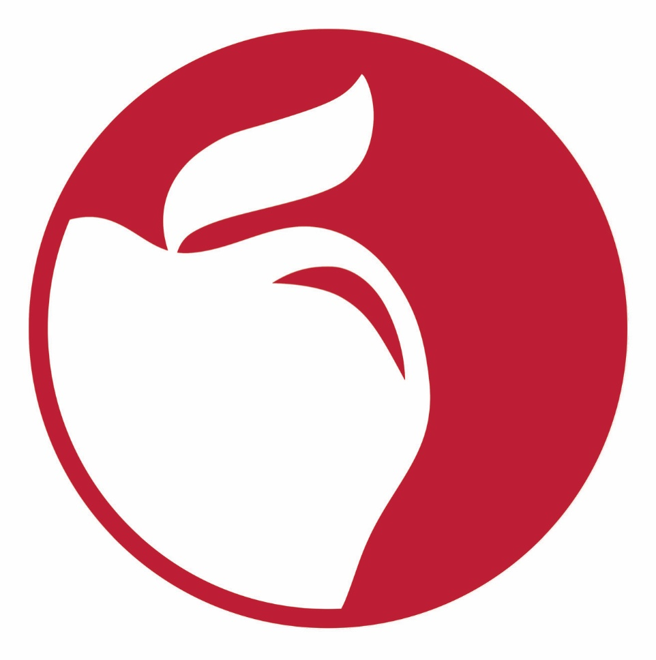 Requesting Transfer of Records
After selecting “Transfer”, click on gray box to proceed.
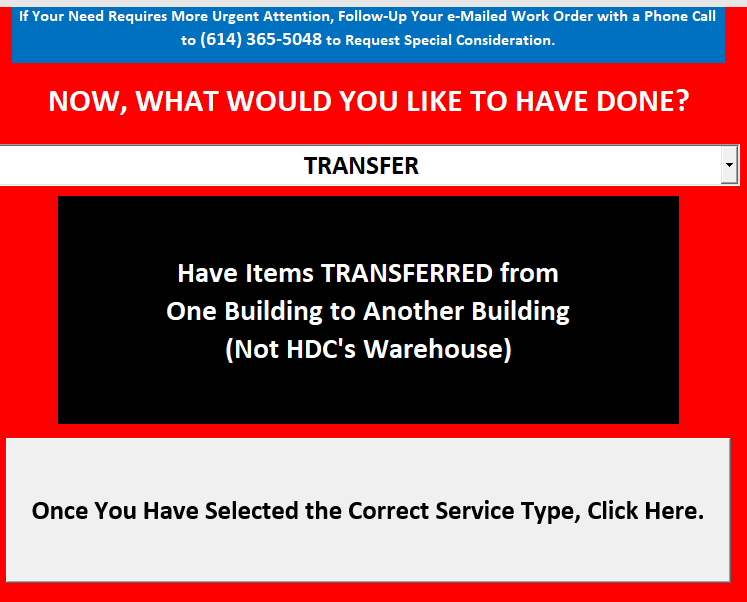 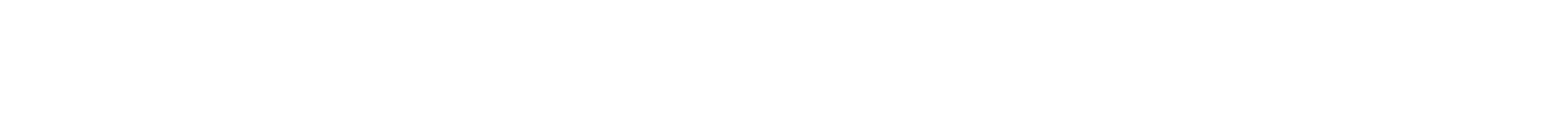 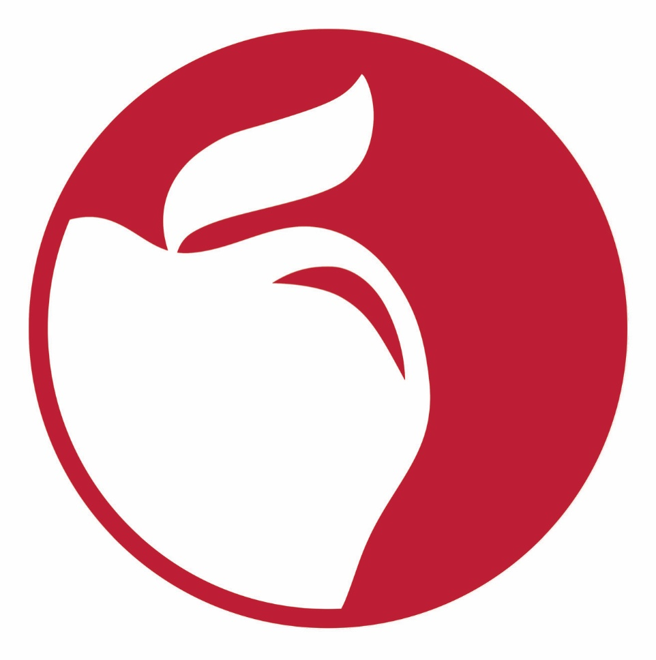 Requesting Transfer of Records
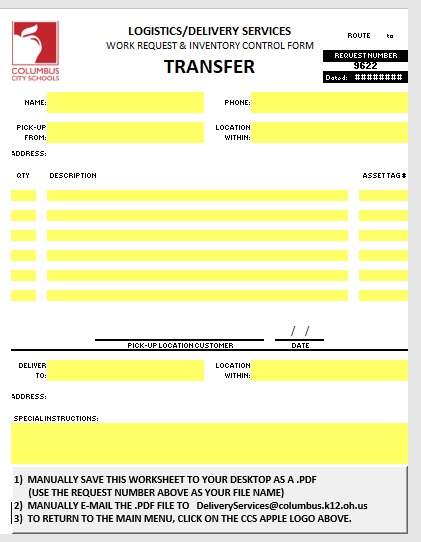 This is the Request Number.
Records are to be sent to:

Central Enrollment Center
Records Room #206
This is the requestor’s information
This is section is for a description of what is being transferred
Once the Transfer is scheduled, please put some type of marker on outside of box, stating the school’s name (original location of records being sent.)
This is the location the records should be delivered to (Central Enrollment Center Room #206).
Follow Instructions in Gray Box to Finalize Request
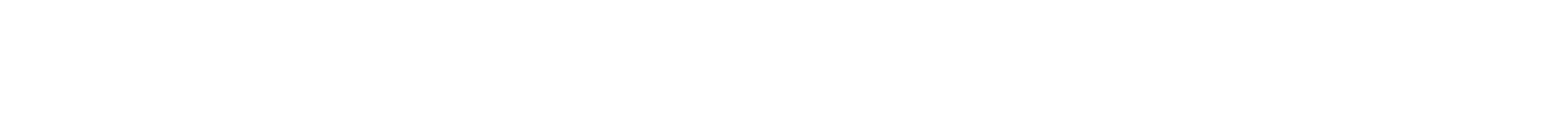 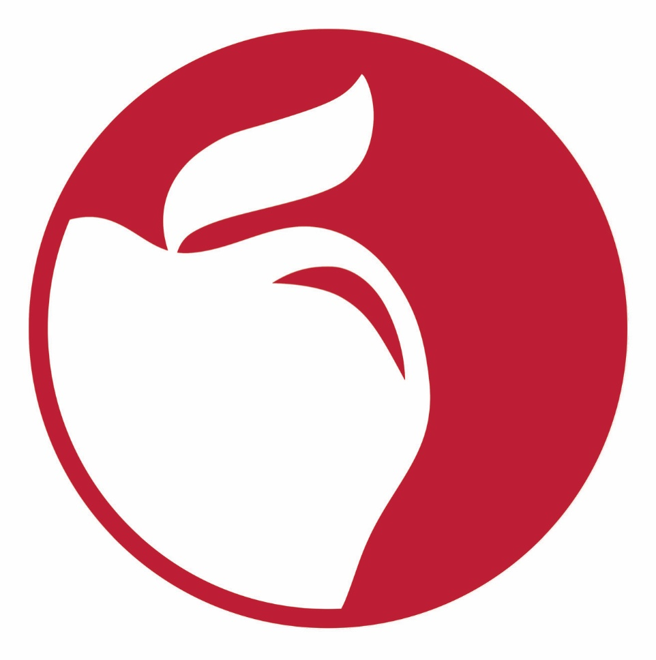 Requesting Transfer of Records
Once the Transfer Request sheet is saved as a PDF, with file named only by the Request Number, email it to DeliveryServices@columbus.k12.oh.us with that same Request Number in the subject line.  

Print a copy and place it with the box(es) that is/are being transferred.  

Please make a notation on each box, stating the school’s name, or the original location of those records if the school is closed.
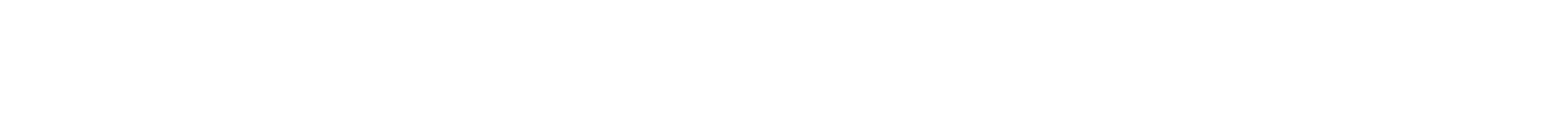 Questions
If you have any questions about this process, please do not hesitate to reach out for assistance.
DivRegistrar@columbus.k12.oh.us
sdelozier@columbus.k12.oh.us
Office: 380-997-7335
Personal Cellphone: 614-266-2362
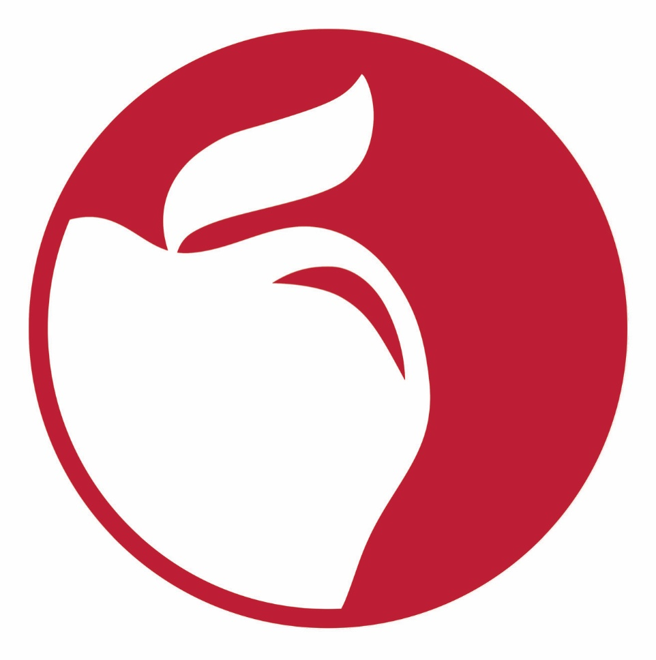 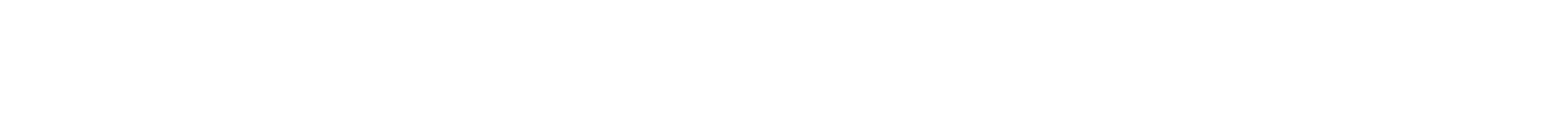